АСТРАХАНСКИЙ ГОСУДАРСТВЕННЫЙ МЕДИЦИНСКИЙ УНИВЕРСИТЕТ
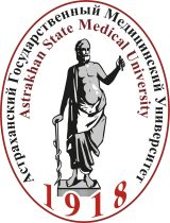 КАФЕДРА ИНФЕКЦИОННЫХ БОЛЕЗНЕЙ И ЭПИДЕМИОЛОГИИ 
  ЗАВЕДУЮЩИЙ КАФЕДРОЙ: ПРОФЕССОР, Д.М.Н. ГАЛИМЗЯНОВ Х.М.
СОВРЕМЕННЫЕ КЛИНИКО-ЭПИДЕМИОЛОГИЧЕСКИЕ ПРИЗНАКИ КРЫМСКОЙ ГЕМОРРАГИЧЕСКОЙ ЛИХОРАДКИ НА ТЕРРИТОРИИ АСТРАХАНСКОЙ ОБЛАСТИ
ДОКЛАДЧИК: 
ДОЦЕНТ КАФЕДРЫ МИРЕКИНА Е.В
1
ЦЕЛЬ ИССЛЕДОВАНИЯ:
ВЫЯВИТЬ ОСНОВНЫЕ КЛИНИКО-ЭПИДЕМИОЛОГИЧЕСКИЕ ХАРАКТЕРИСТИКИ КРЫМСКОЙ ГЕМОРРАГИЧЕСКОЙ ЛИХОРАДКИ (КГЛ) В НИЖНЕМ ПОВОЛЖЬЕ
2
МАТЕРИАЛЫ И МЕТОДЫ ИССЛЕДОВАНИЙ
За период 2008-2019 гг. обследовано 76 больных КГЛ, находящихся на стационарном лечение в Областной инфекционной клинической больнице г. Астрахани. Диагноз основывался на клинико - эпидемиологических данных и результатах лабораторных исследований крови и в 100 % случаев подтвержден выявлением специфических противовирусных антител класса М (IgМ) методом иммуноферментного анализа (ИФА) и обнаружением генома вируса КГЛ методом полимеразной цепной реакцией (ПЦР) с обратной транскрипцией, проведённых в ФБУЗ «Центр гигиены и эпидемиологии в Астраханской области» Роспотребнадзора.
​
3
ДИНАМИКА ЗАБОЛЕВАЕМОСТИ И ЛЕТАЛЬНОСТИ КРЫМСКОЙ ГЕМОРРАГИЧЕСКОЙ ЛИХОРАДКИ
АСТРАХАНСКАЯ ОБЛАСТЬ
4
ПЕРЕНОСЧИК  ВОЗБУДИТЕЛЯКРЫМСКОЙ ГЕМОРРАГИЧЕСКОЙ ЛИХОРАДКИ
Возбудителем КГЛ является вирус из  семейства Bunyaviridae,  
рода Nairovirus
 относится к арбовирусам (Arboviridae )
КЛЕЩ 
H. MARGINATUM
5
РАСПРЕДЕЛЕНИЕ БОЛЬНЫХ КРЫМСКОЙ ГЕМОРРАГИЧЕСКОЙ ЛИХОРАДКОЙ
6
СЕЗОННОЕ РАСПРЕДЕЛЕНИЕ БОЛЬНЫХ КРЫМСКОЙ ГЕМОРРАГИЧЕСКОЙ ЛИХОРАДКОЙ
7
ЧАСТОТА ВСТРЕЧАЕМОСТИ ФОРМ ПРИКРЫМСКОЙ ГЕМОРРАГИЧЕСКОЙ ЛИХОРАДКИ
8
В 44,1  % случаев обнаружен  первичный в месте укуса клеща
9
СТЕПЕНЬ ПОВЫШЕНИЯ ТЕМПЕРАТУРЫ ПРИ КРЫМСКОЙ ГЕМОРРАГИЧЕСКОЙ ЛИХОРАДКЕ
10
ТИПЫ ТЕМПЕРАТУРНЫХ КРИВЫХ ПРИ КРЫМСКОЙ ГЕМОРРАГИЧЕСКОЙ ЛИХОРАДКЕ
33,6   %  случаев
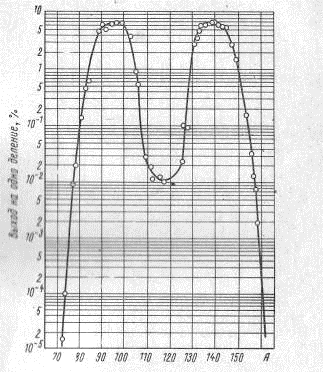 Температурная кривая при двугорбой лихорадке
66,4   % случаев
11
ОСНОВНЫЕ КЛИНИЧЕСКИЕ ПРОЯВЛЕНИЯ КРЫМСКОЙ     ГЕМОРРАГИЧЕСКОЙ ЛИХОРАДКИ
12
ДИСПЕПТИЧЕСКИЕ РАССТРОЙСТВА ПРИКРЫМСКОЙ ГЕМОРРАГИЧЕСКОЙ ЛИХОРАДКИ
13
ПОРАЖЕНИЕ НЕРВНОЙ СИСТЕМЫ ПРИ КРЫМСКОЙ ГЕМОРРАГИЧЕСКОЙ ЛИХОРАДКЕ
14
ЭКЗАНТЕМА  ПРИ КРЫМСКОЙ ГЕМОРРАГИЧЕСКОЙ ЛИХОРАДКЕ
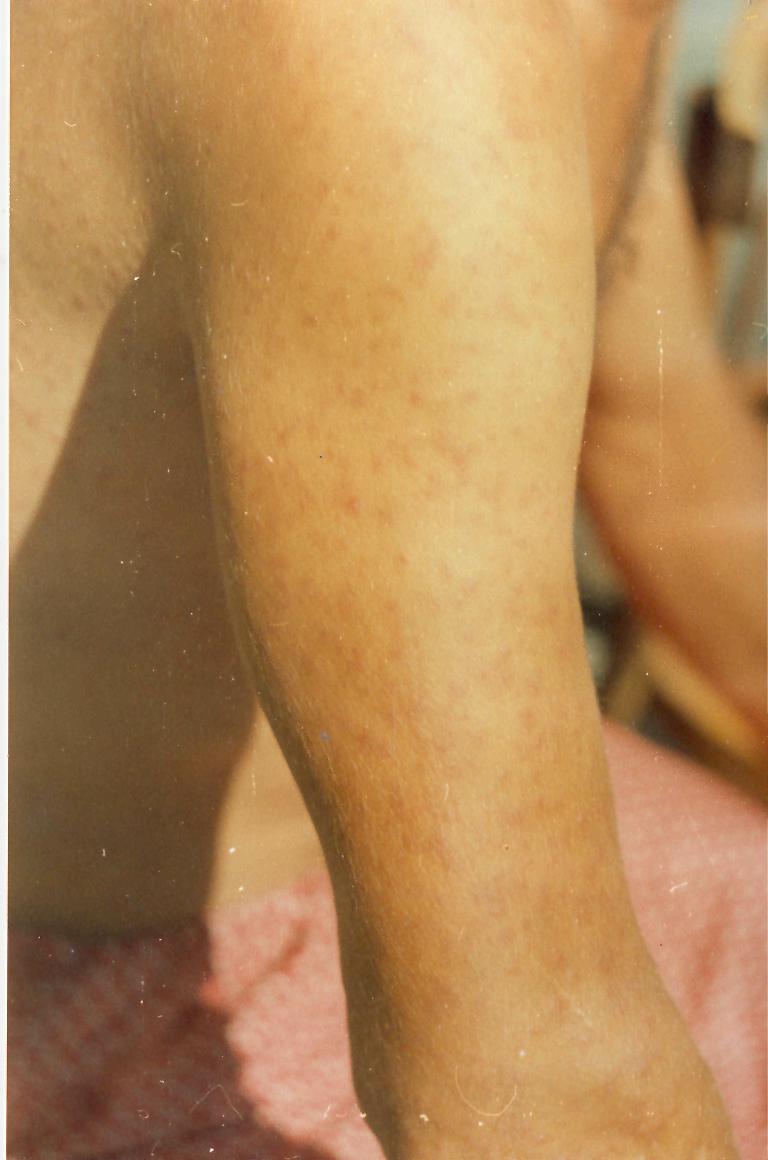 15
ЧАСТОТА РЕГИСТРАЦИИ ПОЛОСТНЫХ И БЕСПОЛОСНЫХКРОВОТЕЧЕНИЙ ПРИКРЫМСКОЙ ГЕМОРРАГИЧЕСКОЙ ЛИХОРАДКОЙ
16
ПОРАЖЕНИЕ ОРГАНОВ ДЫХАНИЯ ПРИ КРЫМСКОЙ ГЕМОРРАГИЧЕСКОЙ ЛИХОРАДКЕ
17
ИЗМЕНЕНИЯ СЕРДЕЧНО-СОСУДИСТАЯ СИСТЕМА ПРИ КРЫМСКОЙ ГЕМОРРАГИЧЕСКОЙ ЛИХОРАДКЕ
18
ЛАБОРАТОРНАЯ ДИАГНОСТИКА ПРИКРЫМСКОЙ ГЕМОРРАГИЧЕСКОЙ ЛИХОРАДКИ
Среднее значение Le – 3,2 х 109/л 
min – 1,4 х 109/л
Среднее значение Tr – 87,6 х 109/л      
  min  - 9,2 х 109/л
19
ВЫВОДЫ
Наличие укуса (32,8 %) или контакта с клещом(49,2%)
Обнаружение первичного аффекта (44,1%)
Высокая (63,1 %) или чрезмерная (27,8 %) лихорадка
Выраженный симптом интоксикации (73,6 %)
Наличие «двугорбой» температурной кривой (33, 6 %)
Артралгии (85, 5 %)
Гепатомегалия (66,5 %), наличие желтухи кожи (14,5 %)
Спленомегалия (13,2 %)
Энантема (35,5 % ) 
Геморрагическая сыпь (82,9 %)
Полостные кровотечения (20,9%)
Выраженная тромбоцитопения (88,6 %)
Выраженная лейкопения (78,3 %)
20
БЛАГОДАРЮ ЗА ВНИМАНИЕ!
21